All-in-one Enterprise Security, Data Protection & GovernanceUpgrade from M365 E3 to M365 E5
Upgrade from M365 E3 to M365 E5 to elevate your security with unified threat detection and response (XDR), compliance capabilities and advanced data management tools for a resilient and compliant business environment.
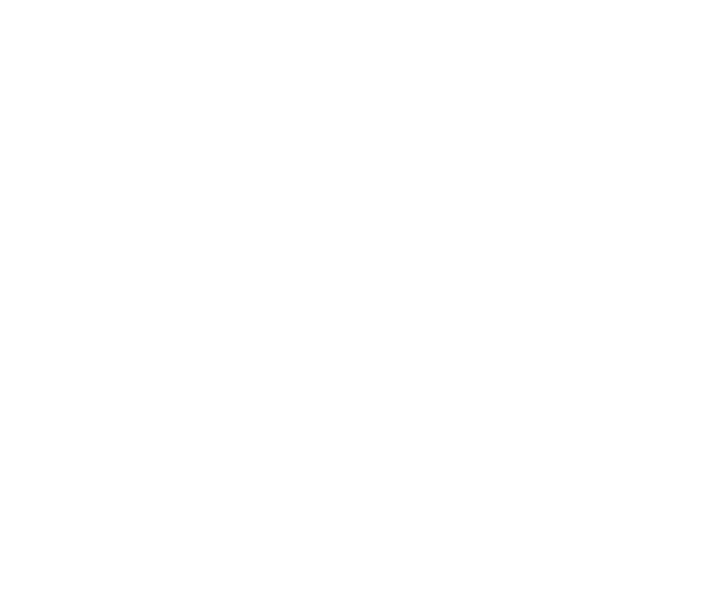 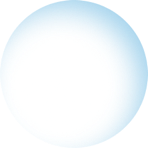 It is expected that 55% of ANZ organisations now host critical data in the cloud1. Without strong identity protection and data loss prevention, businesses risk sophisticated cyber attacks targeting cloud environments.
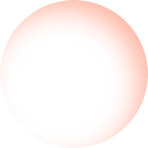 Strengthen security & compliance: Address evolving threats and compliance challenges
45% of data breaches in ANZ are caused by insiders2. Advanced user and entity behaviour analytics can detect unusual activity, reducing the risk of data theft and compliance violations.
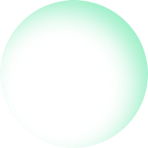 With Australia's Notifiable Data Breaches (NDB) scheme in place, businesses face fines up to $10 million3. Enhanced security frameworks help ensure compliance and reduce the risk of penalties and reputational damage.
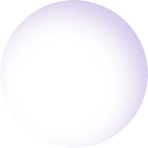 Security incidents in ANZ go undetected for days or weeks4. Integrating AI and machine learning into security infrastructures can automate detection and reduce response times, minimising potential damage.
Adapt – Workloads in Public Cloud
OAIC - Notifiable data breaches Jan-June 2024
NDB - Privacy Legislation Amendment
IBM cost of a data breach report
Current state of business
Hybrid Work Complexity
Sophisticated Cyber Threats
Growing Shadow IT
Insufficient Endpoint Coverage
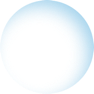 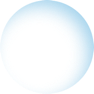 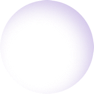 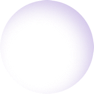 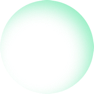 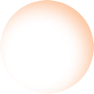 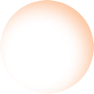 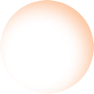 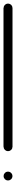 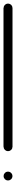 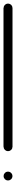 While foundational protections are in place, hybrid work environments introduce advanced threats that require deeper visibility and adaptive controls to secure users, devices and access points.
Cybercriminals are deploying advanced tactics like AI-driven phishing, ransomware-as-a-service and deepfake technology. Elevated security adds proactive threat hunting and automated responses to detect and neutralise these attacks in real-time.
Basic endpoint protection addresses common vulnerabilities but lacks advanced detection and response capabilities needed to mitigate targeted attacks or zero-day threats.
With employees increasingly using unsanctioned cloud apps, foundational security tools may fail to detect or control risky activities, leaving data exposed to breaches and compliance violations.
Regulatory Pressure and Data Growth
Insider Risk and Unintentional Data Exposure
Communication Security
Complex Data Lifecycle Management
With increasing regulations like Essential 8 and Australia's Privacy Act, scaling protection across massive data volumes is a challenge.
Employees unintentionally or maliciously exposing sensitive data necessitate need to monitor and mitigate risks.
Organisations face challenges in tracking, retaining and managing sensitive data across its lifecycle.
Advanced message encryption and automatic sensitivity labelling ensure that sensitive communications remain secure and compliant, even in distributed and hybrid work environments.
M365 E3: Foundational Security and Compliance Protection
M365 E3 provides core protection, governance and compliance capabilities with features like multifactor authentication, threat detection, data governance, retention and device management. Yet, evolving threats and insider risks call for more advanced security solutions.
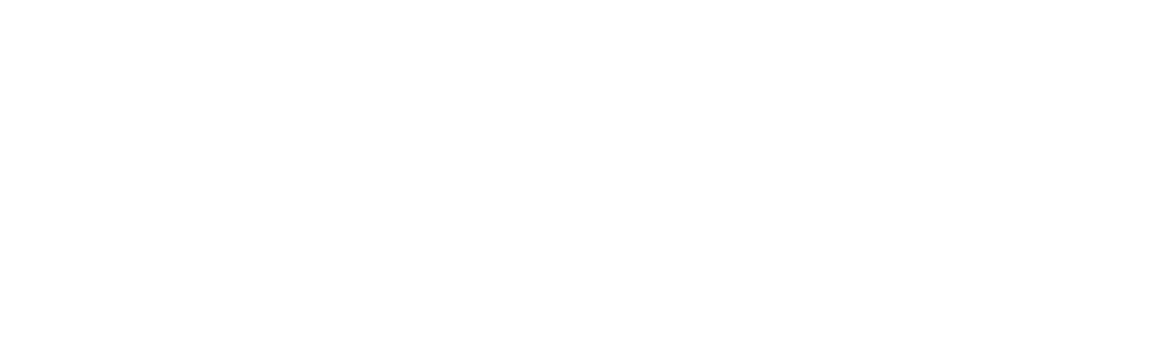 Ways to elevate Compliance and Security Beyond M365 E3
Advanced Data Protection: Secure sensitive data with Azure Information Protection P2 and machine learning-based retention policies.
Enhanced Insider Risk Management: Monitor and mitigate insider threats with detailed analytics and automated workflows.
Robust eDiscovery and Audit Tools: Streamline investigations with enhanced eDiscovery and Audit features.
Advanced Identity Protection: Use risk-based access controls and real-time threat detection with Microsoft Entra ID P2.
Comprehensive Endpoint Security: Enable proactive threat hunting and automated remediation with Defender for Endpoint.
Introducing M365 E5: Unified Compliance and Security
M365 E5 combines compliance and security into one solution, helping businesses manage sensitive data and defend against threats. It offers automated retention, data classification, insider risk management, eDiscovery, encryption and endpoint protection to simplify compliance and reduce costs.
M365 E5 also provides advanced identity protection, proactive threat detection and response across users, devices and data. By bundling these features, M365 E5 enhances security while minimising complexity, offering a comprehensive and cost-effective solution.
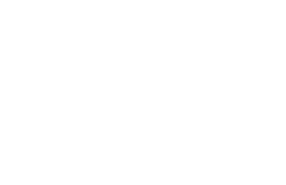 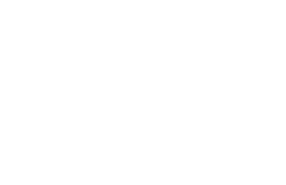 Key Benefits of M365 E5
M365 E5 Capabilities
Cost-Effective Solutions: Bundle compliance and security tools to streamline management and reduce complexity.
Advanced Data Protection & Risk Management: Safeguard sensitive data and mitigate insider threats with automated tools and behavioural analytics.
Proactive Threat Detection & Response: Detect and neutralise cyber threats in real-time with advanced security capabilities like identity protection, endpoint security and cloud app monitoring.
Advanced Data Protection: Encrypts and classifies sensitive data for secure handling and storage.
Insider Risk Management: Identifies potential insider threats through behavioural analytics and risk scoring.
eDiscovery and Audit Tools: Simplifies data searches for legal and compliance investigations.
Advanced Identity Protection: Uses risk-based policies to block unauthorised access.
Enhanced Threat Protection: Detects phishing, malware and BEC threats in emails and collaboration tools.
Endpoint Security: Identifies and neutralises threats on devices, ensuring real-time protection.
Cloud App Security: Monitors and secures app usage, enforcing policies to reduce risks.
Additional capabilities with M365 E5
Added value of M365 E5
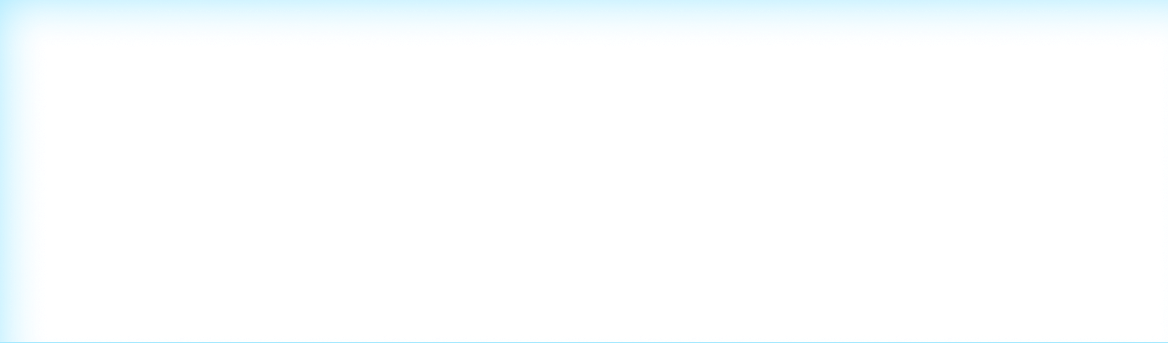 Microsoft Entra ID P2
Maximising Identity Security with Advanced Risk Management and Access Governance
Microsoft Entra ID P2 strengthens identity management with risk-based conditional access, real-time sign-in assessments, token protection and advanced entitlement management. It enables automated access reviews, ensures precise control over privileged accounts through privileged identity management (PIM) and enhances governance to mitigate risks effectively.
Advanced Risk Management: If a user account shows suspicious login attempts from multiple locations, Microsoft Entra ID Plan 2 automatically flags the account, applies conditional access policies (e.g., MFA) and sends alerts for immediate action.
Automated Access Reviews: Microsoft Entra ID Plan 2 ensures users have their access reviewed periodically and automatically removes it if no longer needed, reducing unnecessary access risks.
Privileged Identity Management: A system administrator can request elevated permissions for critical tasks, but Microsoft Entra ID Plan 2 requires approval through a workflow, limits access duration and logs all activities for compliance purposes.
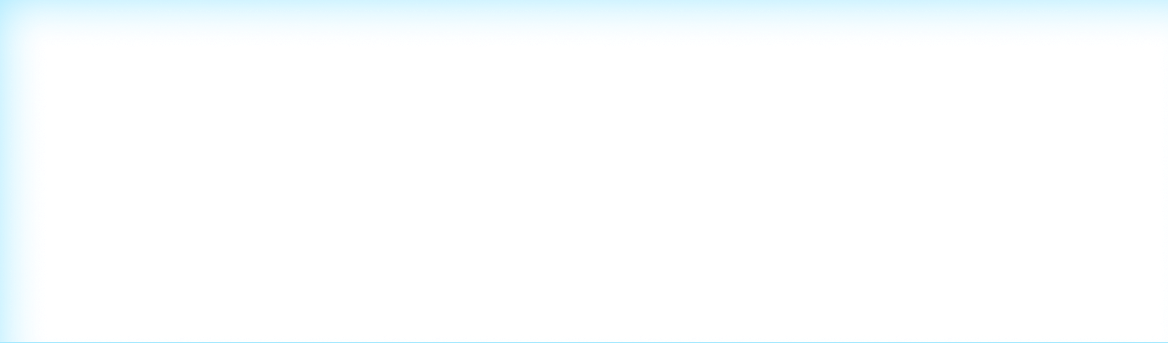 Defender for Identity
Securing Hybrid Environments: Real-Time Threat Detection and Prevention 
Defender for Identity enhances hybrid identity protection by monitoring both on-premises Active Directory and cloud environments for suspicious activities, such as credential theft, lateral movement and privilege escalation. It provides real-time detection and actionable insights to identify and mitigate potential security breaches across hybrid infrastructures.
Compromised Identity Detection: If a user account is suspected of being involved in credential-based attacks, like using stolen passwords, Defender for Identity flags the behaviour and integrates with SIEM tools for immediate incident response.
Lateral Movement Detection: Should an attacker attempt to escalate privileges from a low-level account, the system alerts security teams and highlights the attack path.
Added value of M365 E5
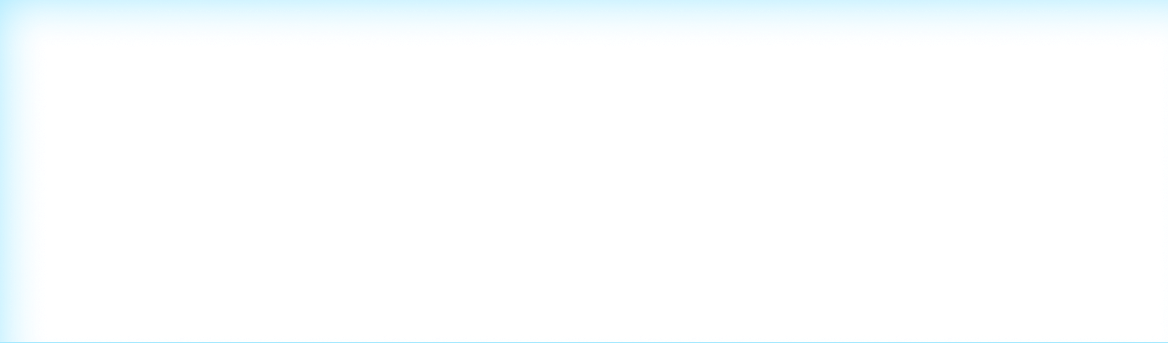 Defender for Office P2
Comprehensive Protection Against Email and Collaboration Threats
Defender for Office Plan 2 elevates email and collaboration security by offering comprehensive anti-phishing, anti-malware and real-time threat protection across Microsoft 365 apps. 
Safe Links Protection: In M365 E3, a suspicious link in an email is checked only when clicked. In Defender for Office Plan 2, every click is dynamically analysed in real-time, even in Teams messages or SharePoint files, preventing users from accessing malicious content.
Safe Attachments: A Defender for Office Plan 2 sandbox tests email attachments for hidden malware before delivery, ensuring a safe experience.
Anti-Phishing Policies: If an executive's email is spoofed, Defender for Office Plan 2 uses AI to detect the impersonation and blocks the attempt automatically.
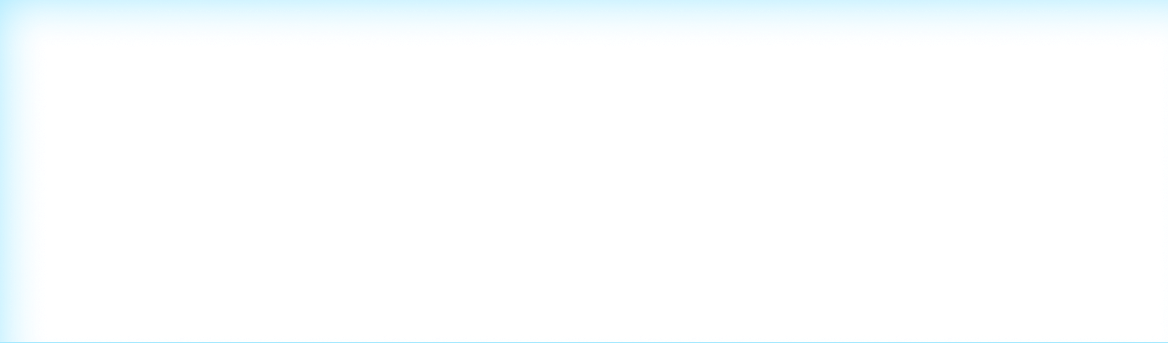 Defender Application Guard for Office
Safeguarding Your Devices from Malicious Office Files
This feature isolates untrusted Office files in a secure, containerised environment, preventing potential attacks from affecting the host system.
File Isolation: Opening an external Word document automatically runs it in a sandbox, protecting the device from malicious macros or exploits within the file.
Added value of M365 E5
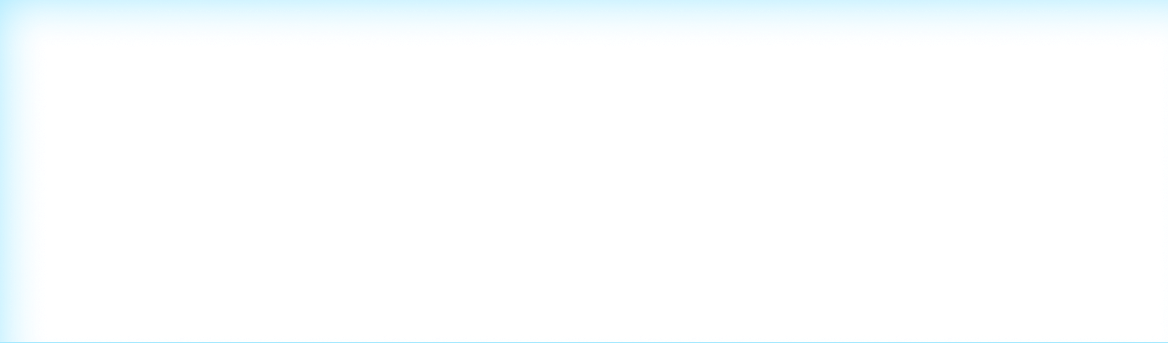 Defender for Endpoint P2
End-to-End Protection with Defender for Endpoint: From Prevention to Automated Remediation
Defender for Endpoint Plan 2 extends endpoint protection with advanced detection, investigation and response capabilities. While Plan 1 focuses on attack prevention, Plan 2 provides automated threat hunting and incident remediation.
Automated Investigation: If malware is detected on a device, Plan 2 automatically isolates the endpoint, identifies the malicious process and removes it without manual intervention.
Proactive Threat Hunting: Security teams can search for potential vulnerabilities and indicators of compromise across all endpoints.
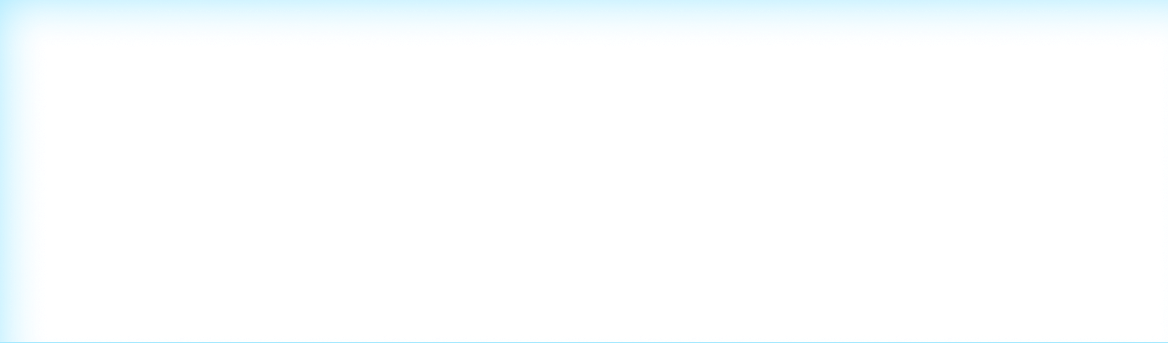 Defender for Cloud Apps
Ensuring Data Protection Across All Cloud Environments
Defender for Cloud Apps provides visibility and control over third-party cloud services, securing data and user activities in SaaS environments. It is a critical tool for addressing shadow IT and preventing data loss.
Shadow IT Discovery: Detects unauthorised use of applications like Dropbox and provides visibility into usage patterns.
Data Loss Prevention: Prevents sensitive data (e.g., credit card numbers) from being uploaded to non-compliant cloud apps.
Real-Time Session Control: Blocks downloading of sensitive documents in unmanaged devices during a live user session.
Added value of M365 E5
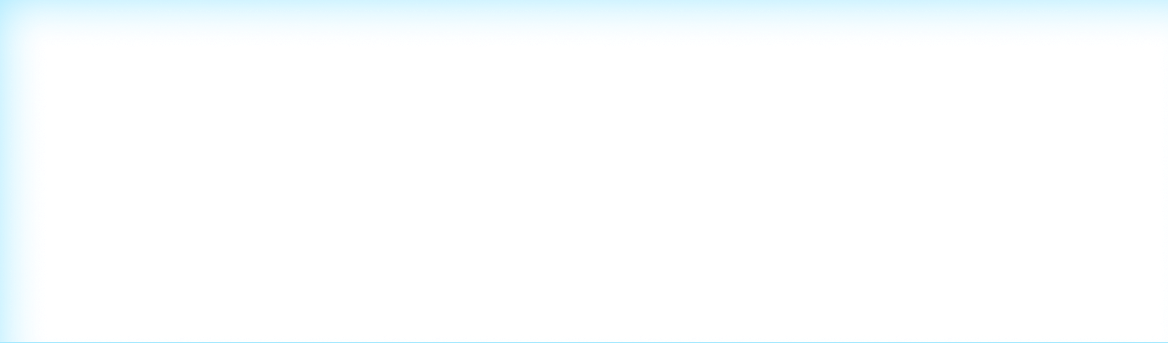 M365 E5 Information Protection & Governance
Data Protection & Compliance
M365 E5 Information Protection & Governance in M365 E5 enables organisations to automatically classify, label and protect data using machine learning, while streamlining lifecycle management through advanced retention and records management. These capabilities reduce human error and enhance compliance with data protection regulations.
Automatic Sensitivity Labels: Automatically encrypt files containing personal identification numbers when they are uploaded to cloud storage, email attachments or collaboration platforms, ensuring sensitive data is protected without manual intervention.
Advanced Classifiers: Use AI to detect and label intellectual property like blueprints or confidential research documents.
Records Management: Create immutable records for financial statements to meet regulatory requirements.
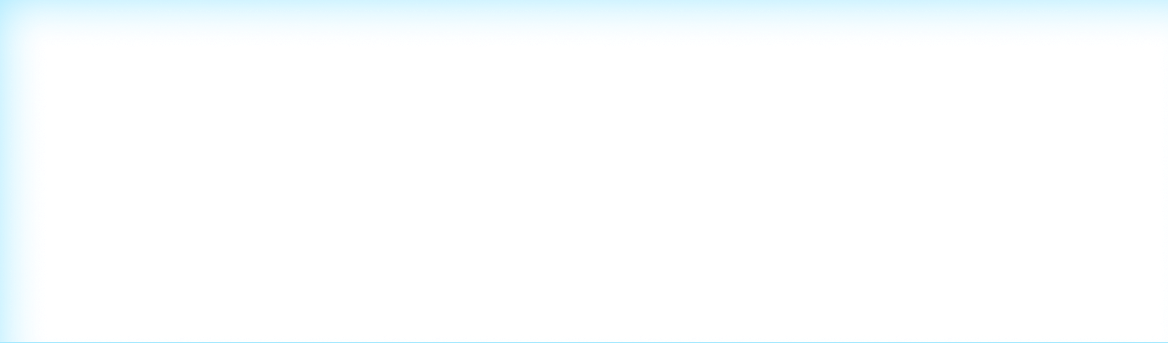 M365 E5 Insider Risk Management
Proactive Insider Threat Detection and Mitigation
M365 E5 Insider Risk Management in M365 E5 provides advanced analytics and machine learning to identify, investigate and mitigate risky behaviour by employees or contractors. It enables organisations to detect threats proactively and respond effectively to minimise internal risks.
Risk Detection: Identifies an employee downloading excessive files after submitting a resignation notice.
Policy Templates: Quickly configure alerts for scenarios like data exfiltration or privilege abuse using predefined templates.
Activity Correlation: Connects alerts from Microsoft Defender tools to understand a user's broader risk pattern (e.g., failed login attempts followed by data downloads).
Added value of M365 E5
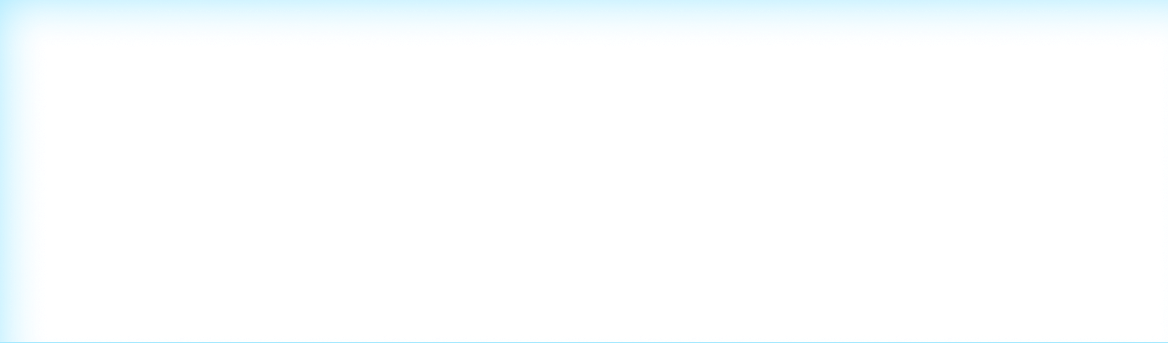 eDiscovery (Premium)
AI-Powered eDiscovery for Streamlined Legal Investigations and Compliance
eDiscovery Premium in M365 E5 enhances legal and regulatory investigations with AI-powered tools, case management and data redaction capabilities. It streamlines processes and reduces manual effort compared to eDiscovery Basic.
Advanced Case Management: Organise a litigation case involving thousands of Teams messages and emails for easy tracking.
Predictive Coding: Automatically prioritise relevant documents using machine learning to speed up document review.
Redaction: Redact sensitive personal information (e.g., employee addresses) from documents before sharing them with external legal teams.
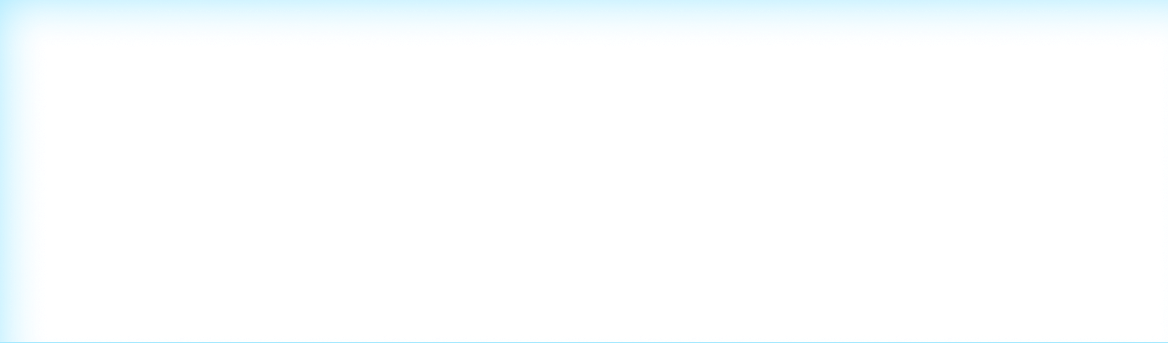 Audit (Premium)
Extended Audit Capabilities for In-Depth User Activity Tracking and Compliance
Audit Premium in M365 E5 extends log retention and provides deeper insights with richer metadata for tracking user activity and critical events. It supports compliance with regulations requiring detailed audit trails.
Longer Log Retention: Retain user activity logs for 10 years to meet regulatory requirements for industries like finance.
Critical Event Tracking: Monitor and investigate anomalies, such as unusual administrator activities or privilege escalations.
Enhanced Metadata: Access detailed data for events like who accessed sensitive documents and when.
Added value of M365 E5
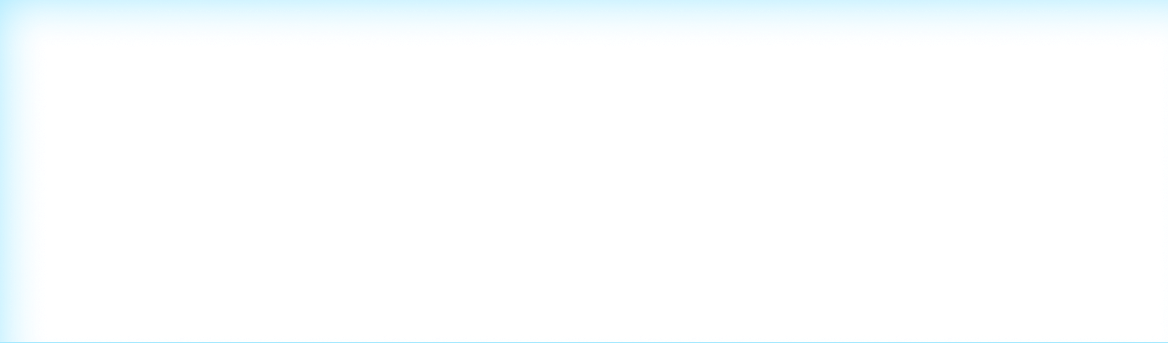 Defender for Cloud Apps
Comprehensive Cloud App Security and Risk Mitigation
Defender for Cloud Apps provides visibility and control over third-party cloud services, securing data and user activities in SaaS environments. It is a critical tool for addressing shadow IT and preventing data loss.
Shadow IT Discovery: Identifies unauthorised use of applications like Dropbox and provides visibility into usage patterns.
Data Loss Prevention: Prevents sensitive data (e.g., credit card numbers) from being uploaded to non-compliant cloud apps.
Real-Time Session Control: Blocks downloading of sensitive documents on unmanaged devices during a live user session.
Strengthen Security & Compliance Foundations with M365 E5
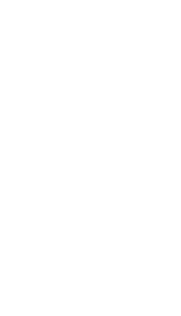 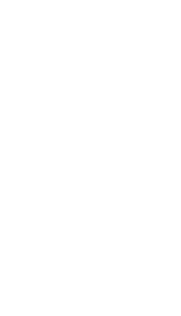 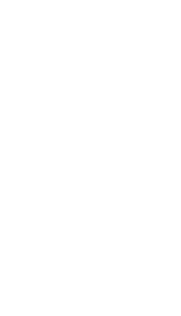 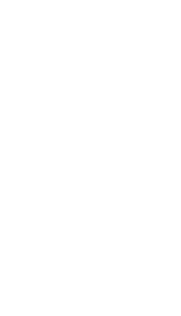 Enhanced Identity Security
Real-Time Endpoint Protection
Secure Cloud Applications
Privileged Identity Management
M365 E5 strengthens identity security with intelligent, risk-based assessments, ensuring only trusted users access sensitive systems and data.
Example: M365 E5 applies multi-factor authentication (MFA) or password resets automatically when suspicious logins are detected, such as logins from multiple locations or unusual device activity.
M365 E5 provides proactive protection for endpoints, detecting and mitigating threats like malware and ransomware before they spread.
Example:If malware is detected, M365 E5 automatically isolates the affected endpoint and removes the malicious processes without manual intervention, reducing downtime and damage.
M365 E5 ensures visibility and control over third-party cloud applications, securing sensitive data and user activities in SaaS environments.
Example: Defender for Cloud Apps detects and prevents the upload of sensitive data, like credit card numbers, to non-compliant cloud apps, ensuring data stays within secure systems.
M365 E5 includes privileged identity management (PIM), offering detailed control over access to high-privilege accounts, reducing the risk of insider threats and unauthorised actions.
Example: System administrators must request elevated permissions for critical tasks, which require approval and are time-limited, ensuring tight control over access.
Strengthen Security & Compliance Foundations with M365 E5
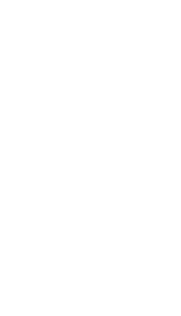 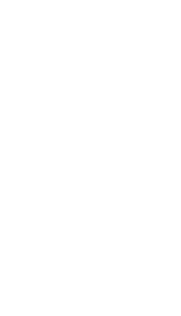 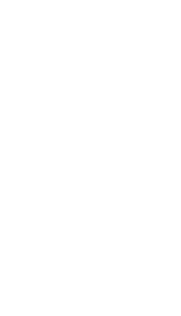 Enhanced Compliance & Insider Risk Management
Data Governance & Encryption
Shadow IT Detection & Cloud App Control
M365 E5 strengthens compliance with advanced risk-based assessments and insider risk management tools. It monitors for suspicious behaviour and insider threats, automatically applying controls like multi-factor authentication (MFA) and encrypting sensitive data when necessary.
Example: Suspicious login activity triggers MFA or password resets, while risky employee behaviour is flagged and mitigated with real-time actions.
Automatically encrypts sensitive data and ensures it's properly governed to meet regulatory standards. Retention policies help maintain compliance by automatically managing how long data is stored and when it should be deleted.
Example:Sensitive data shared outside of policy is immediately encrypted, and retention rules prevent data from being held beyond required periods.
Uncovers unauthorised cloud applications (shadow IT) and ensures that sensitive data is not exposed to non-compliant services. Provides visibility and control over cloud applications to protect data across SaaS environments.
Example: M365 E5 detects and blocks uploads of sensitive data like credit card information to unsanctioned cloud apps.
Strengthen Security & Compliance Foundations with M365 E5
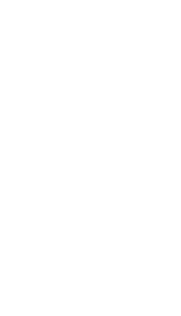 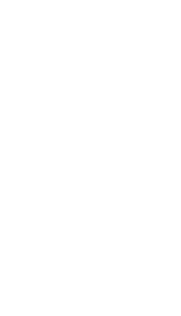 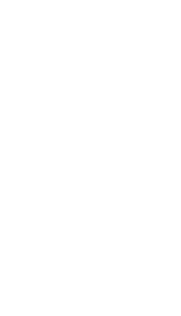 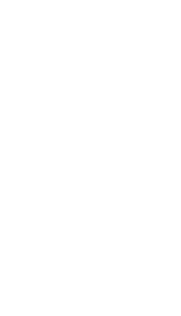 Data Protection and Compliance
Advanced Threat Intelligence
Comprehensive Threat Protection
eDiscovery & Legal Compliance
M365 E5 automates data classification, encryption and retention, ensuring that sensitive information is always protected and compliant with regulations.
Example: Sensitive data like financial records is automatically labelled and encrypted, ensuring it is protected from unauthorised access and data breaches.
M365 E5 integrates global threat intelligence, enabling real-time detection of emerging threats and providing insights for swift, informed responses.
Example:M365 E5 leverages global threat data to proactively block new, sophisticated attacks, providing real-time protection from evolving cyber threats.
M365 E5 offers a layered defence against advanced threats like phishing, ransomware and zero-day attacks with AI-driven threat detection and automated response.
Example: ATP automatically detects and blocks AI-generated phishing attacks that might bypass basic security measures in M365 E3.
M365 E5 enables fast, efficient eDiscovery for legal and compliance investigations, ensuring that data is easily accessible and properly retained for regulatory purposes.
Example: Relevant data can be quickly retrieved for audits or legal cases, supporting compliance with data retention and regulatory policies.
Advanced Security and Compliance for less than half the cost
Advanced Security and Compliance for less than half the cost
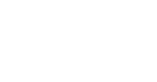 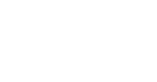 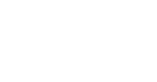 Privileged Identity Management
Monitor & Report
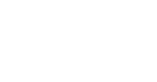 Monitor Session activities
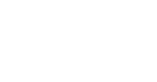 Proactive Threat Hunting
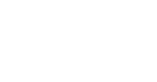 Monitor & Report
Automate Remediation Actions
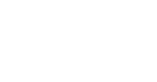 Audit Logging
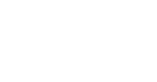 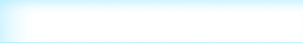 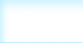 $10.5
eDiscovery & Audit
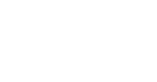 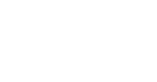 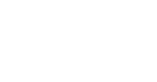 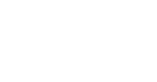 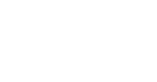 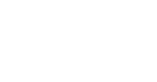 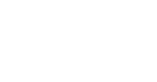 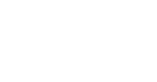 Entitlement Management
Automatic Threat Remediation
DLP Policies
Attack Surface Reduction Rules
Automatic Labelling
Risk Detection & Alerts
Search Queries
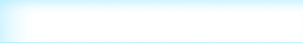 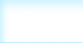 $9
Insider Risk Management
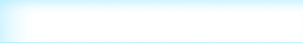 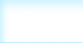 $9
Information Protection
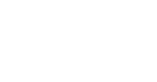 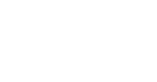 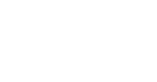 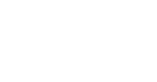 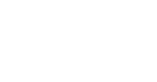 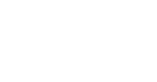 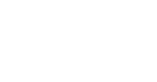 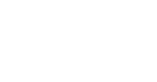 Access Reviews
Advanced Anti-Phishing
Behavioural Analytics
Activity Policies
Automated Threat Remediation
DLP Policies
Risk Indicators
Legal Holds
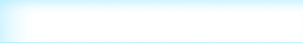 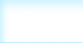 $7.8
Defender for Endpoint P2
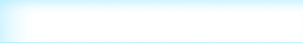 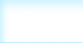 $8.2
Defender for Identity
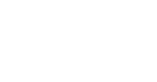 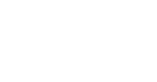 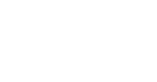 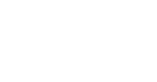 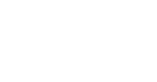 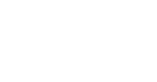 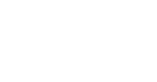 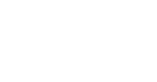 Risk-Based Conditional Access
Safe Links & Safe Attachments
Identity Protection Alerts
Enable Cloud Discovery
Enable EDR
Sensitivity Labels
Insider Risk Policies
Set Up eDiscovery Cases
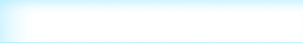 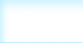 $7.5
Defender for Office P2
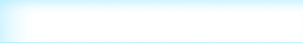 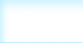 $13.5
Microsoft Entra ID P2
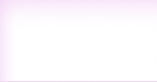 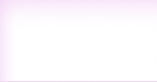 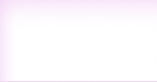 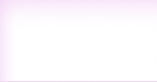 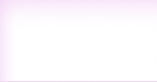 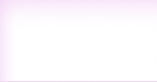 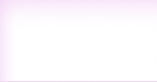 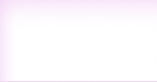 Microsoft Entra ID P2
Defender for Office P2
Defender for Identity
Defender for Cloud Apps
Defender for Endpoint P2
M365 E5 Information Protection
M365 E5 Insider Risk Management
M365 E5 eDiscovery & Audit
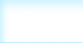 $65.5
$81.90 per user/month (An additional +28.60 compared to M365 E3)
M365 E5
Instructions to customise this page for your business:
Add your company name into the heading
Add your security description under ‘Proven security specialists’
Click icon to add a picture that reflects or business or delete if not required
[Partner Name] is here to support your security journey from foundations to maturity
Your essential cyber security partner
Proven security specialists
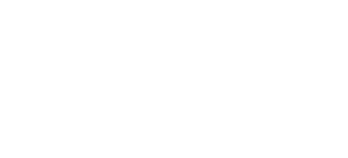 Security Risk Assessments, Regulation and Compliance Assessments
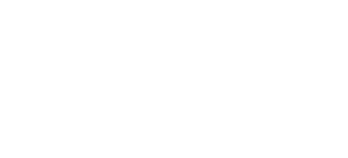 Post Assessment Workshops to Deep Dive into Gaps, Risks & Solutions
Collaborating as your strategic partner, [Partner Name] offers expertise, advice and co-managed security solutions from setting up strong security foundations to deploying end-to-end proactive protection that is aligned with your business and industry.
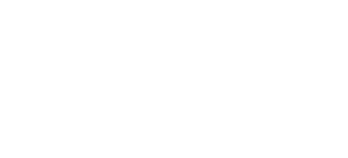 Security Strategy & Roadmap
Tailored Security Policies & Deployment to Address Gaps & Minimise Risks
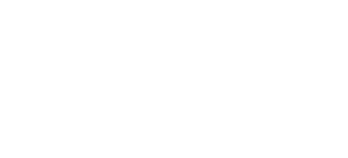 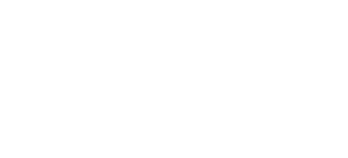 Threat Monitoring & Response
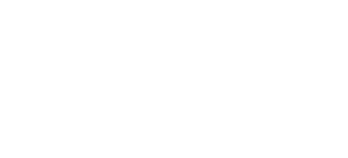 Security Policy Optimisation & Compliance Reporting